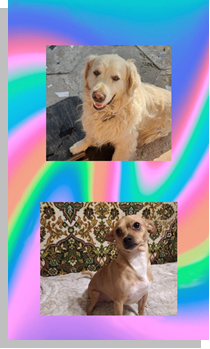 Волонтерський загін « SOS-БРАТИ НАШІ МЕНШІ»
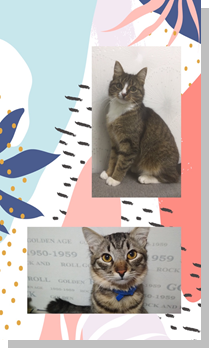 У рамках теми: «Харків очима небайдужих дітей»
Виконали: учні 5-Б класу 
Харківської спеціалізованої школи 
І-ІІІ ступенів №66
Харківської міської ради 
  Харківської області
Керівник проекту: класний керівник 
5-Б класу  Краснікова Н.В. 
Харків 2021
Реалізуючи мету нашого  проекту протягом І півріччя 2021 р. ми працювали над : 
створенням умов для профілактики явища безпритульних тварин; 
формуванням гуманного та етичного ставлення до тварин;
покращенням санітарно-екологічної ситуації у місті;
вихованням культури поведінки та загальнолюдських цінностей: самостійності, працелюбності, людяності, розсудливості, справедливості, відповідальності; 
збагаченням, розширенням, систематизацією уявлень, знань дітей про навколишній світ, удосконаленням уміння використовувати набуті уявлення для подальшого збагачення власного досвіду;
виконанням всіх статей, прописаних в Законі України направлених на захист тварин, їх утримання;
вихованням національної свідомості й людської гідності, любові до рідної землі, родини, довкілля; 
формуванням активної моральної позиції , духовно-моральної культури й милосердя, тощо.
Проект було реалізовано за трьома етапами:
Наші результати:
До тих пір, поки люди масово продовжуватимуть вбивати тварин, вони вбиватимуть один одного. Той, хто сіє насіння вбивства і болю, не збере радість і любов.Піфагор
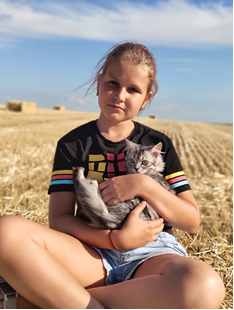 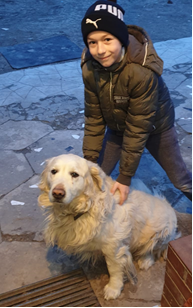 Співчуття до тварин так тісно пов’язане з добротою характеру, що можна з упевненістю стверджувати: хто жорстокий з тваринами, той не може бути доброю людиною.            АртурШопенгауер
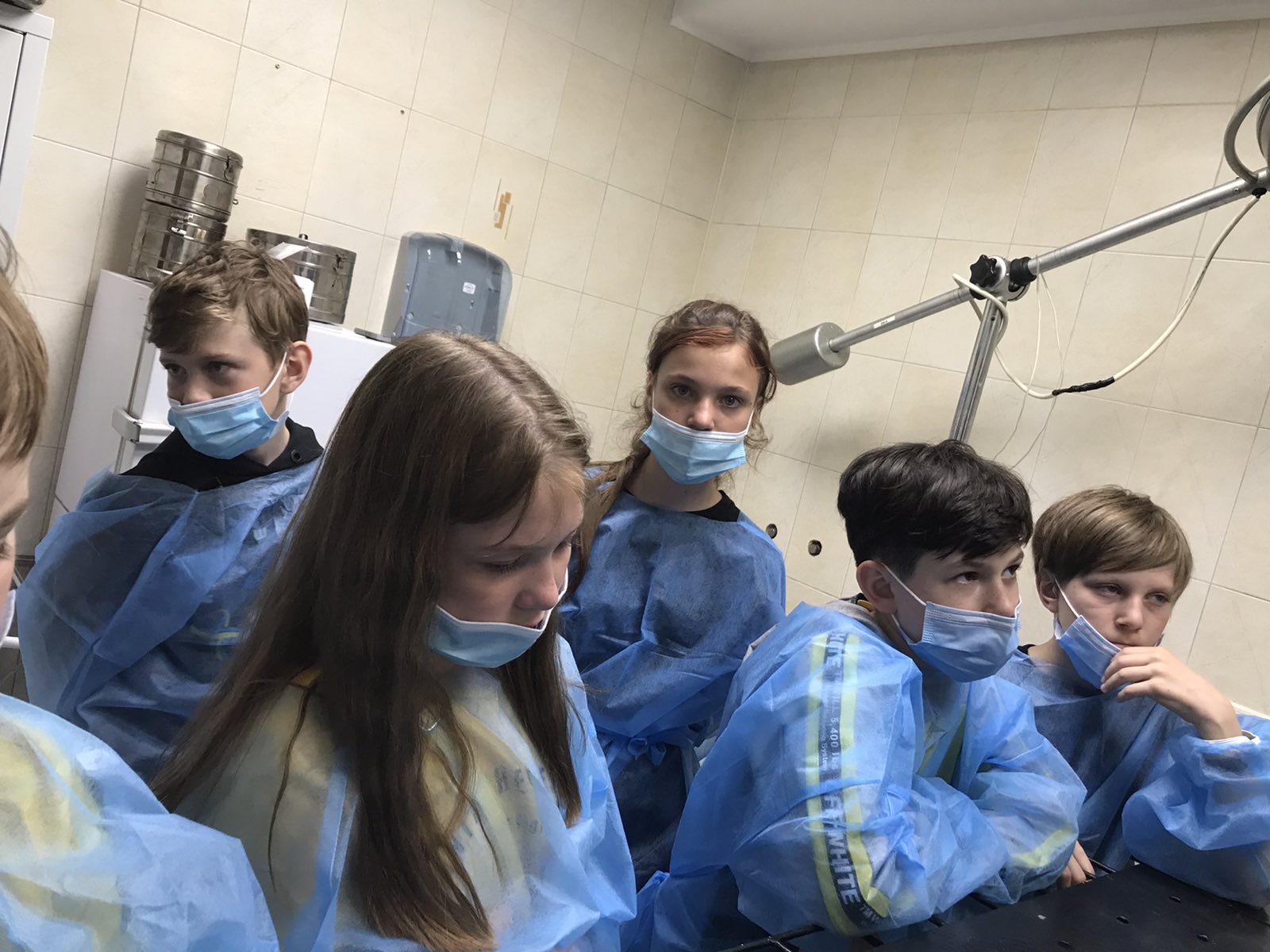 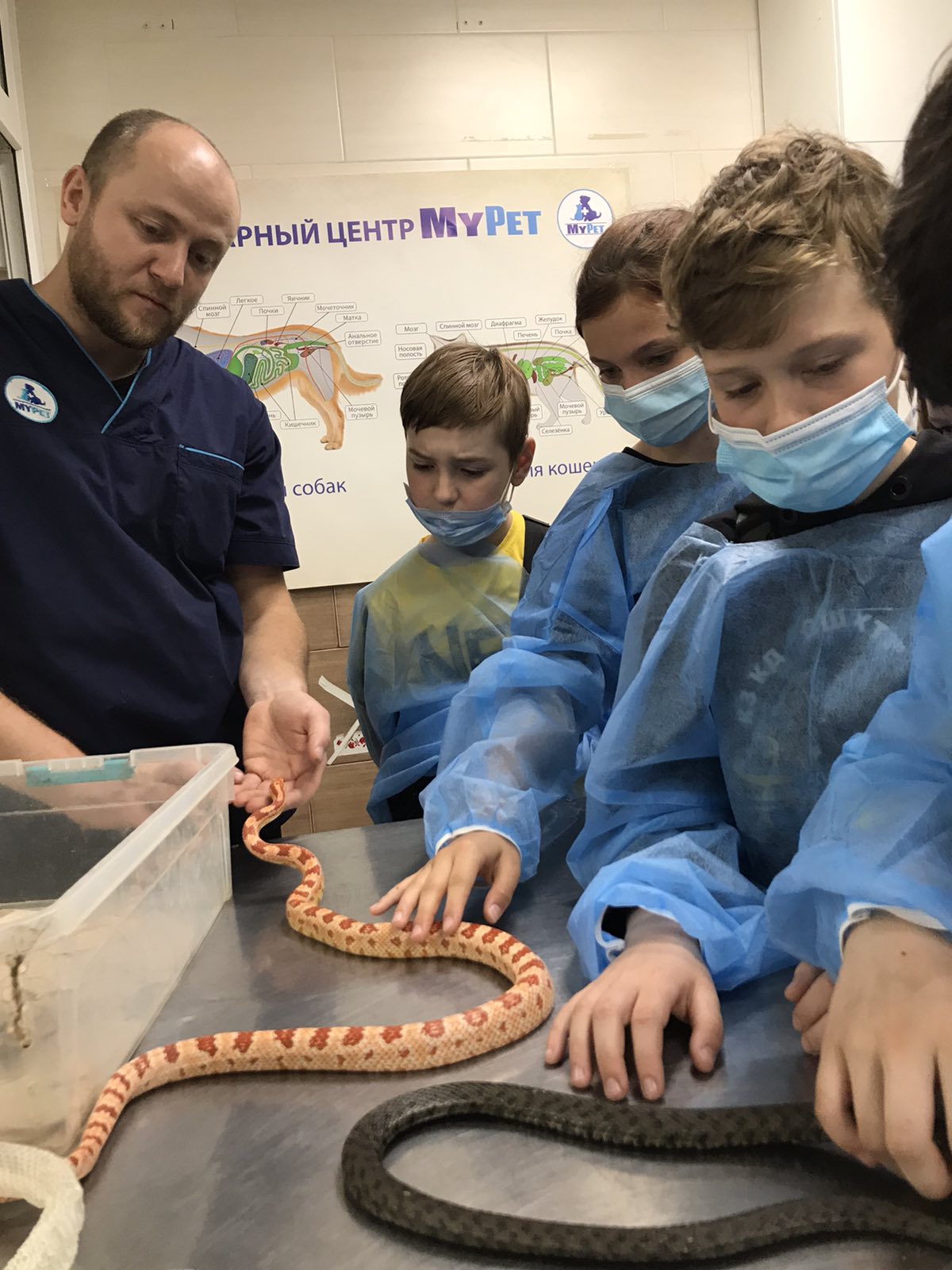 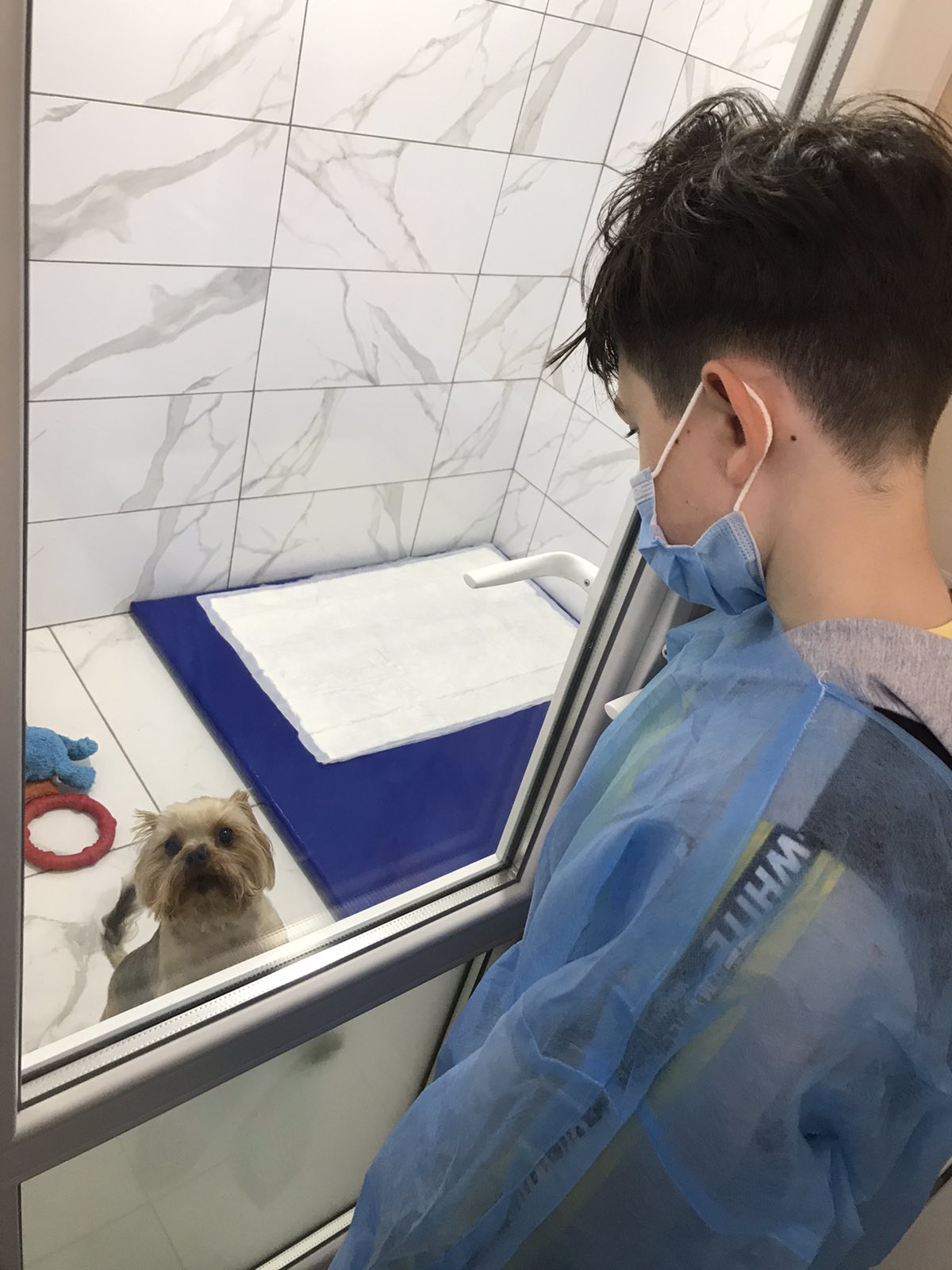 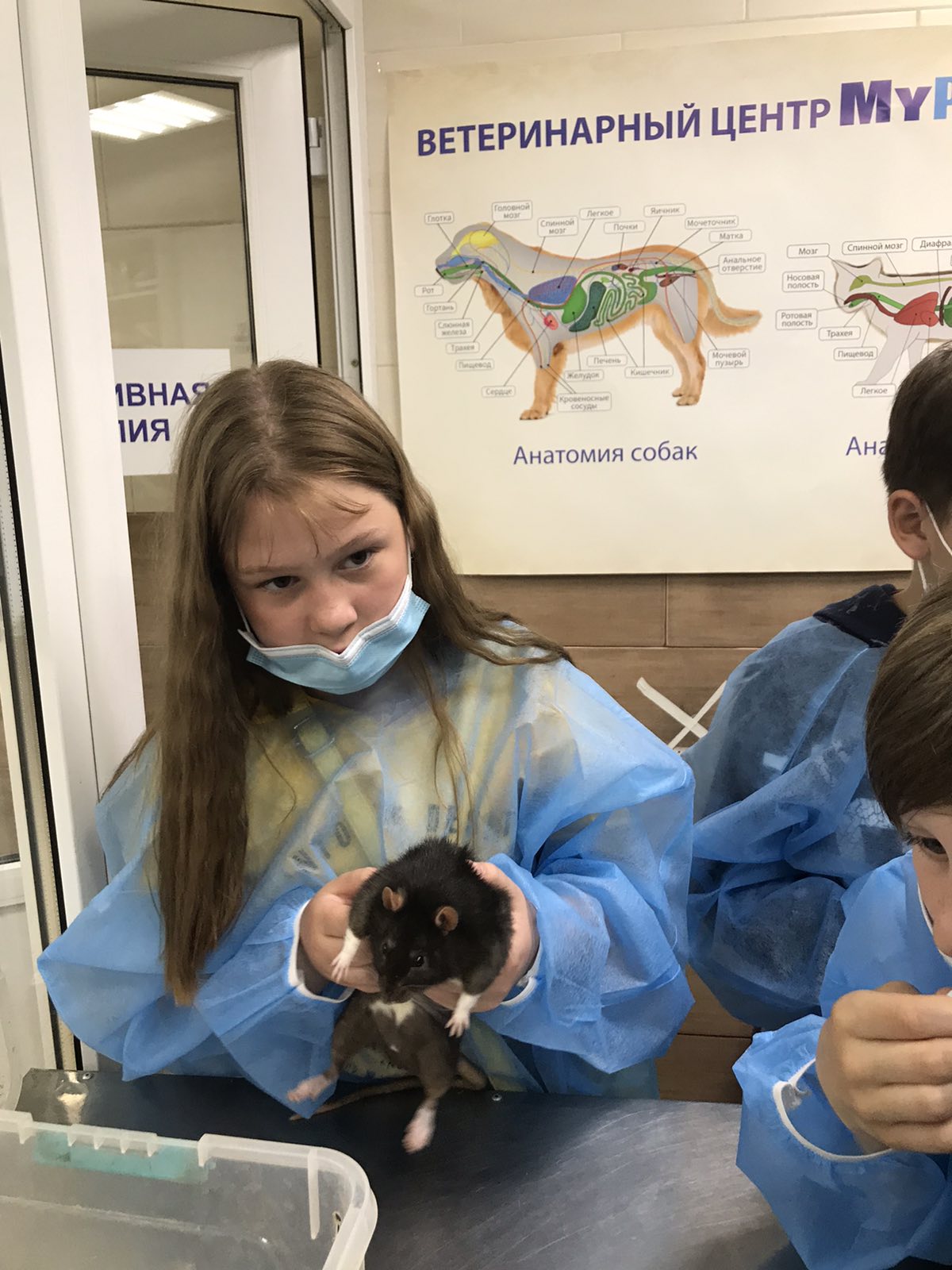 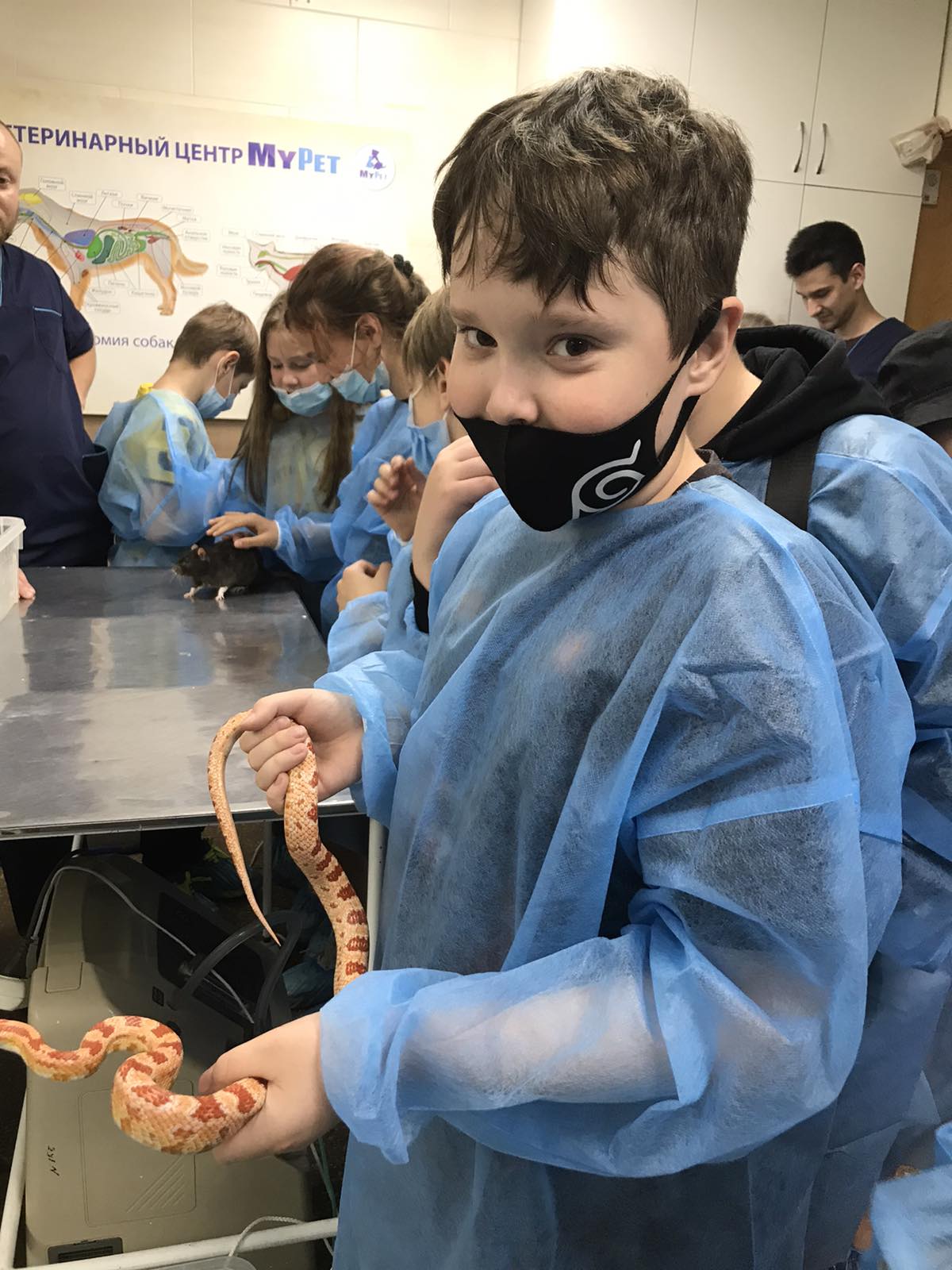 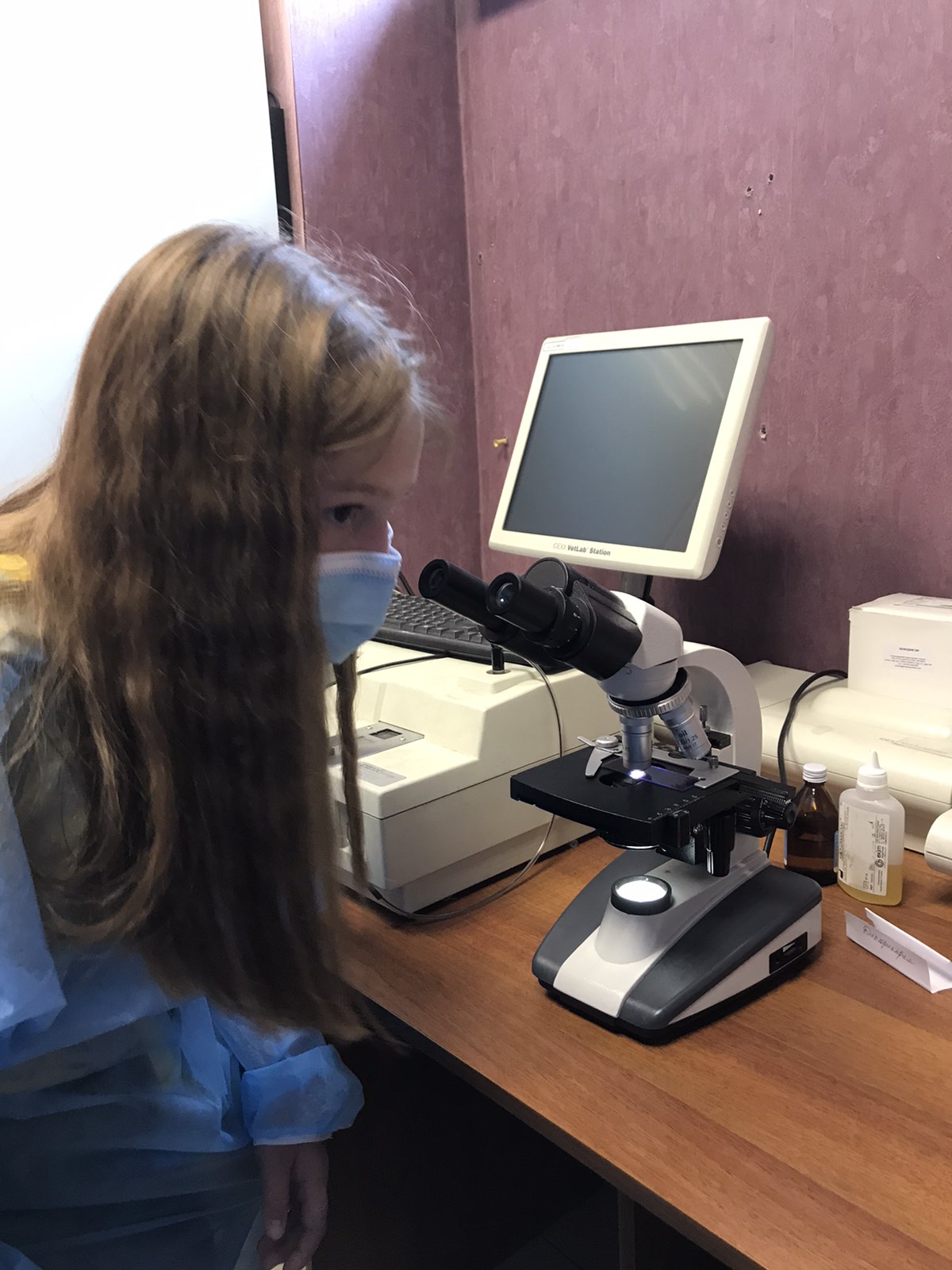 Ветклініка My Pet
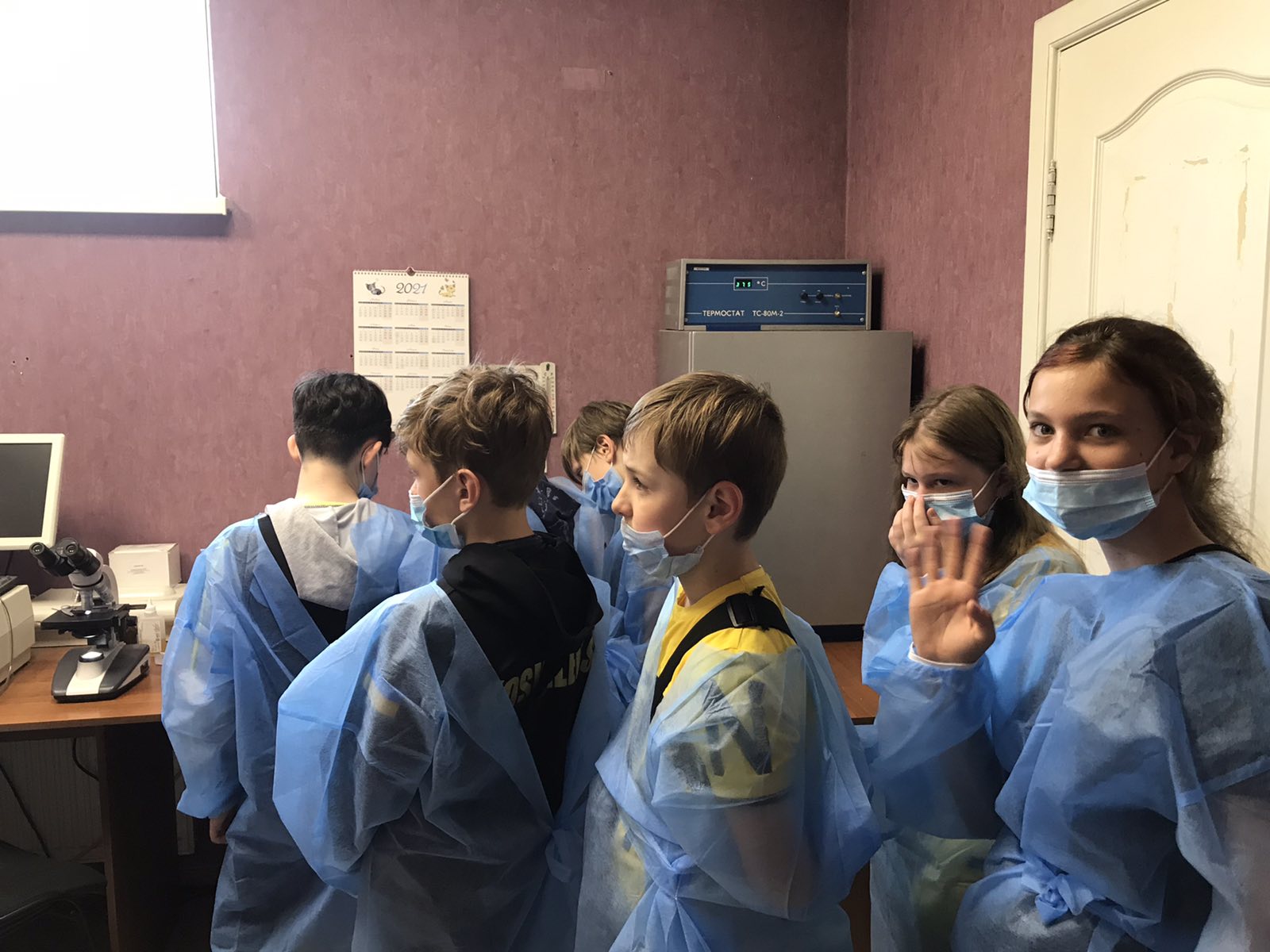 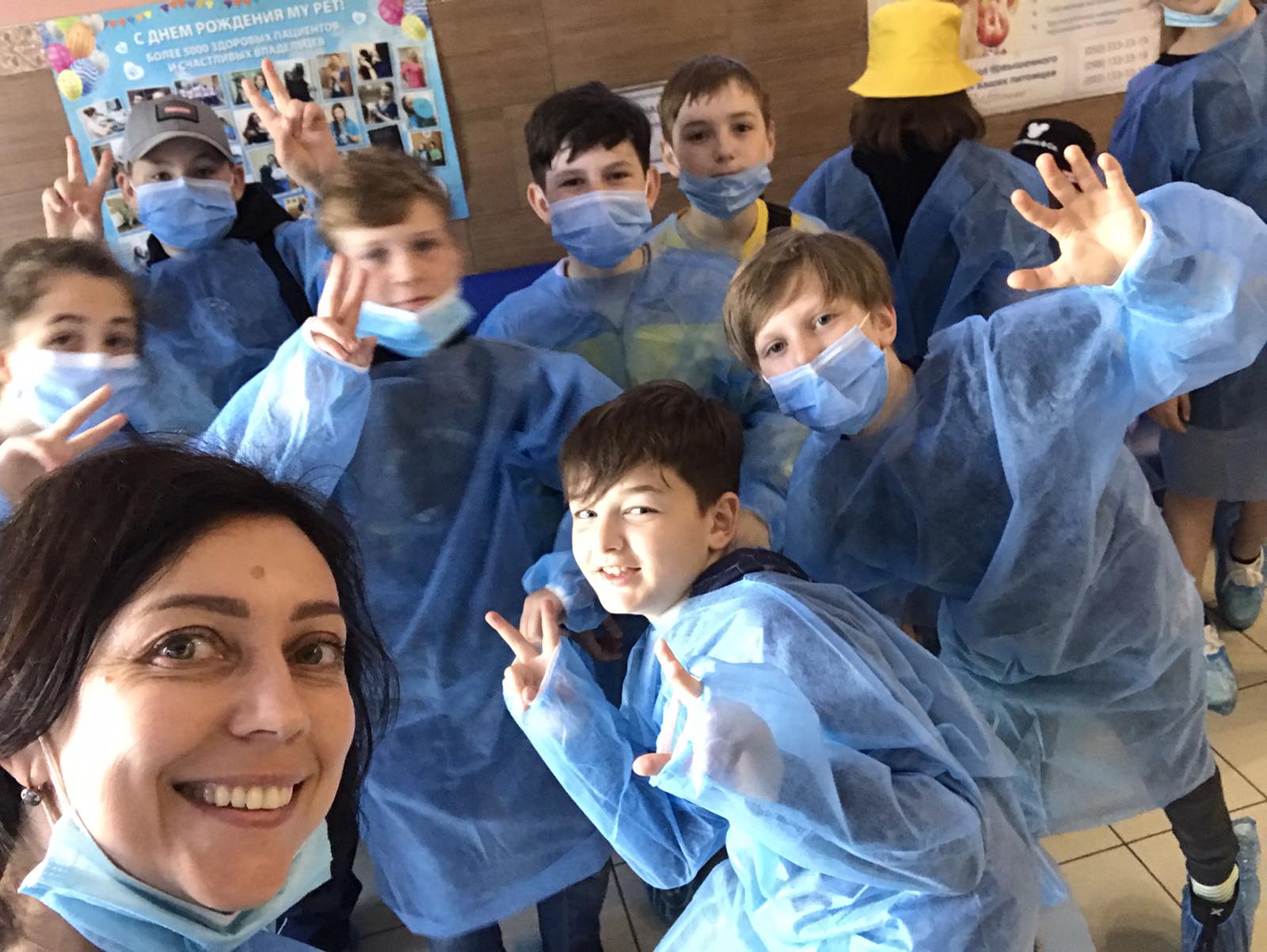 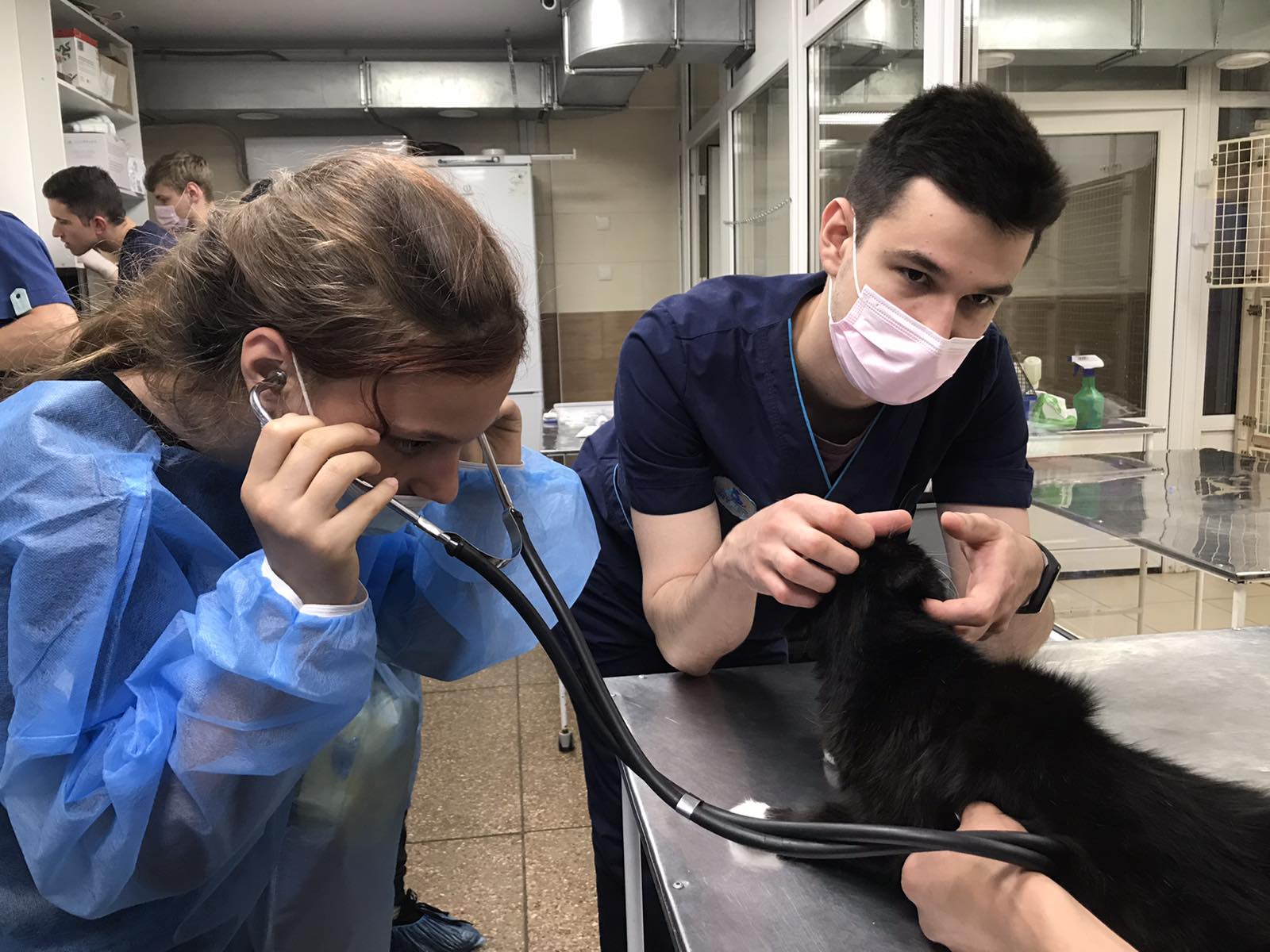 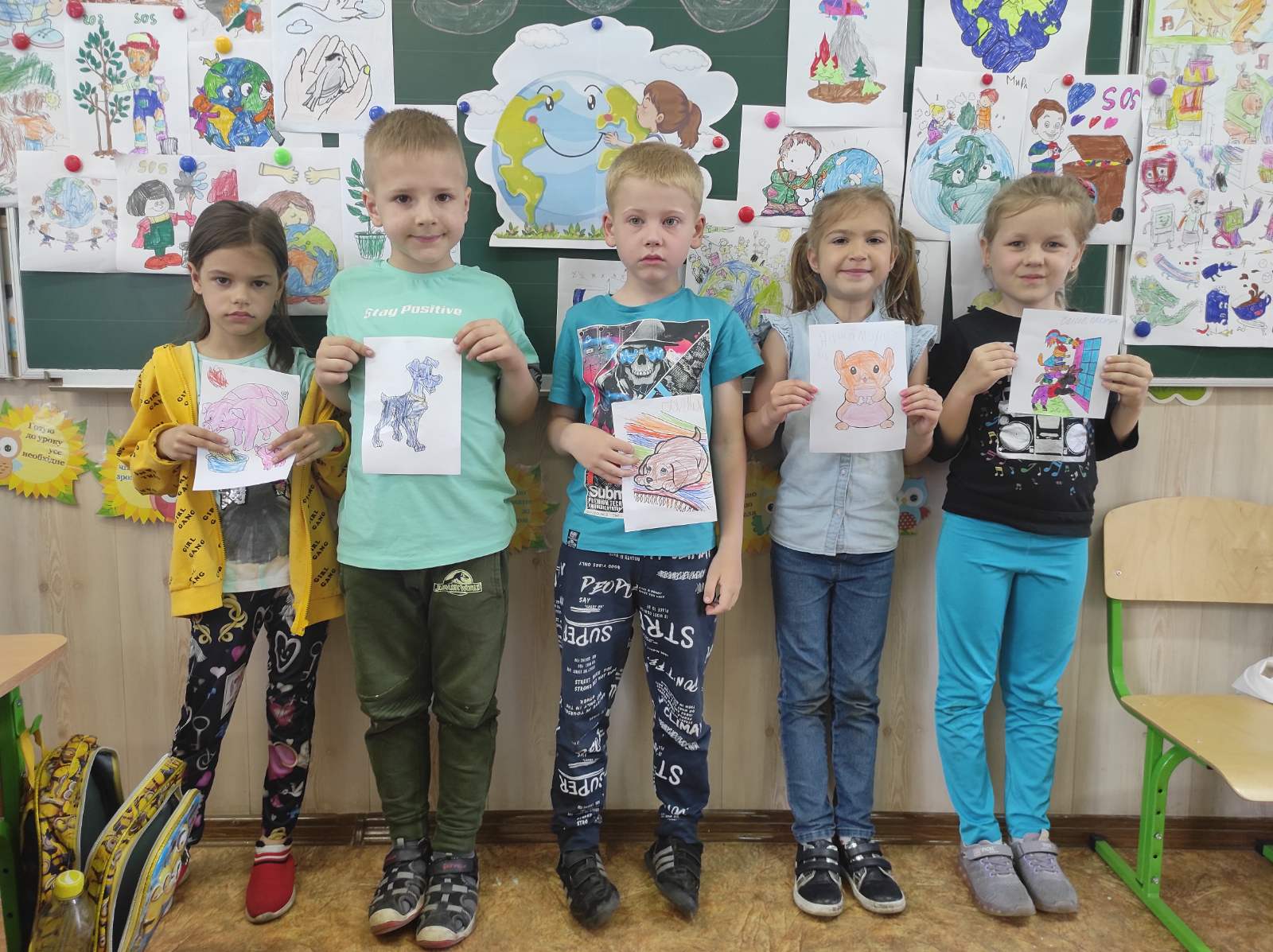 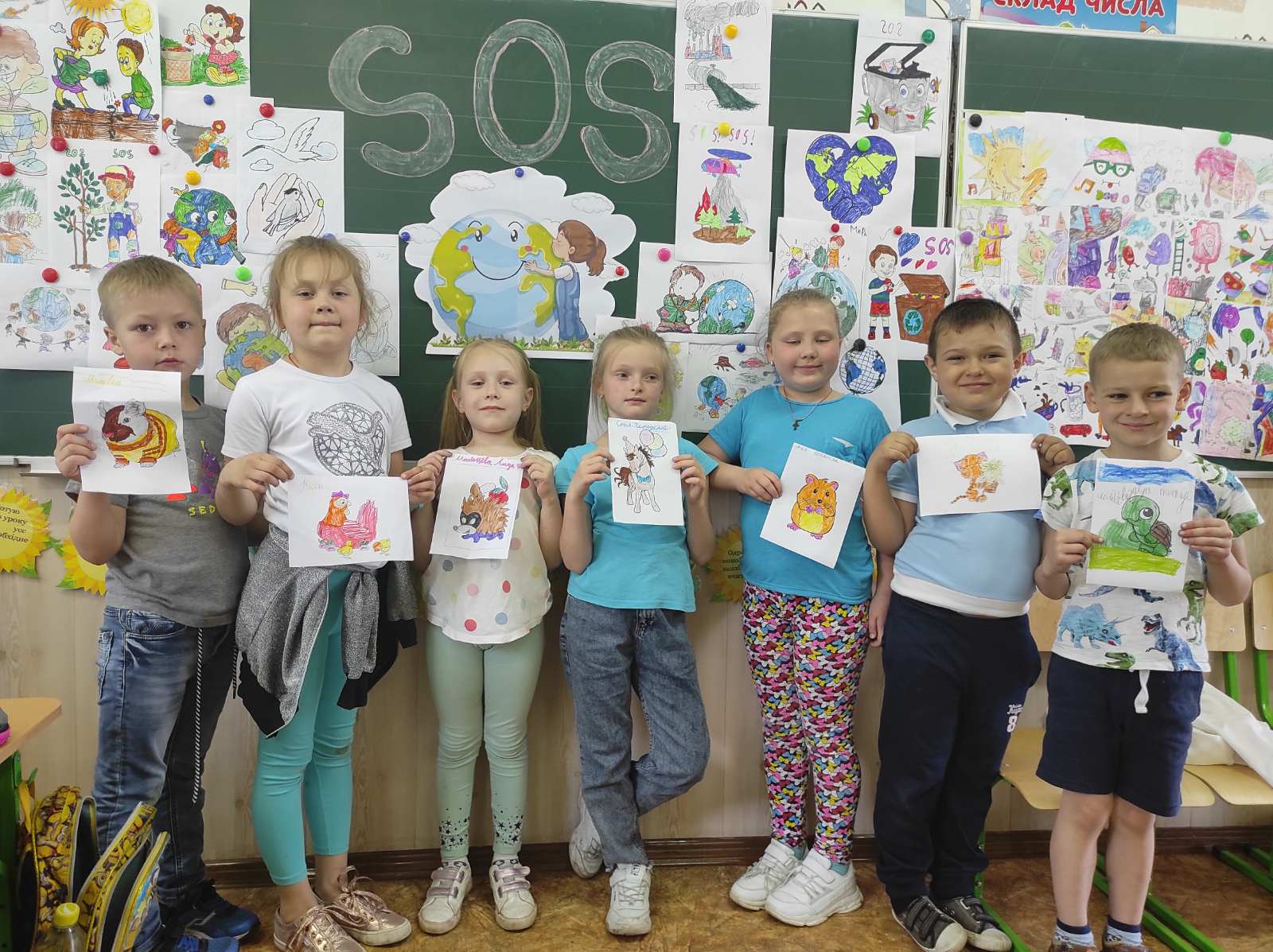 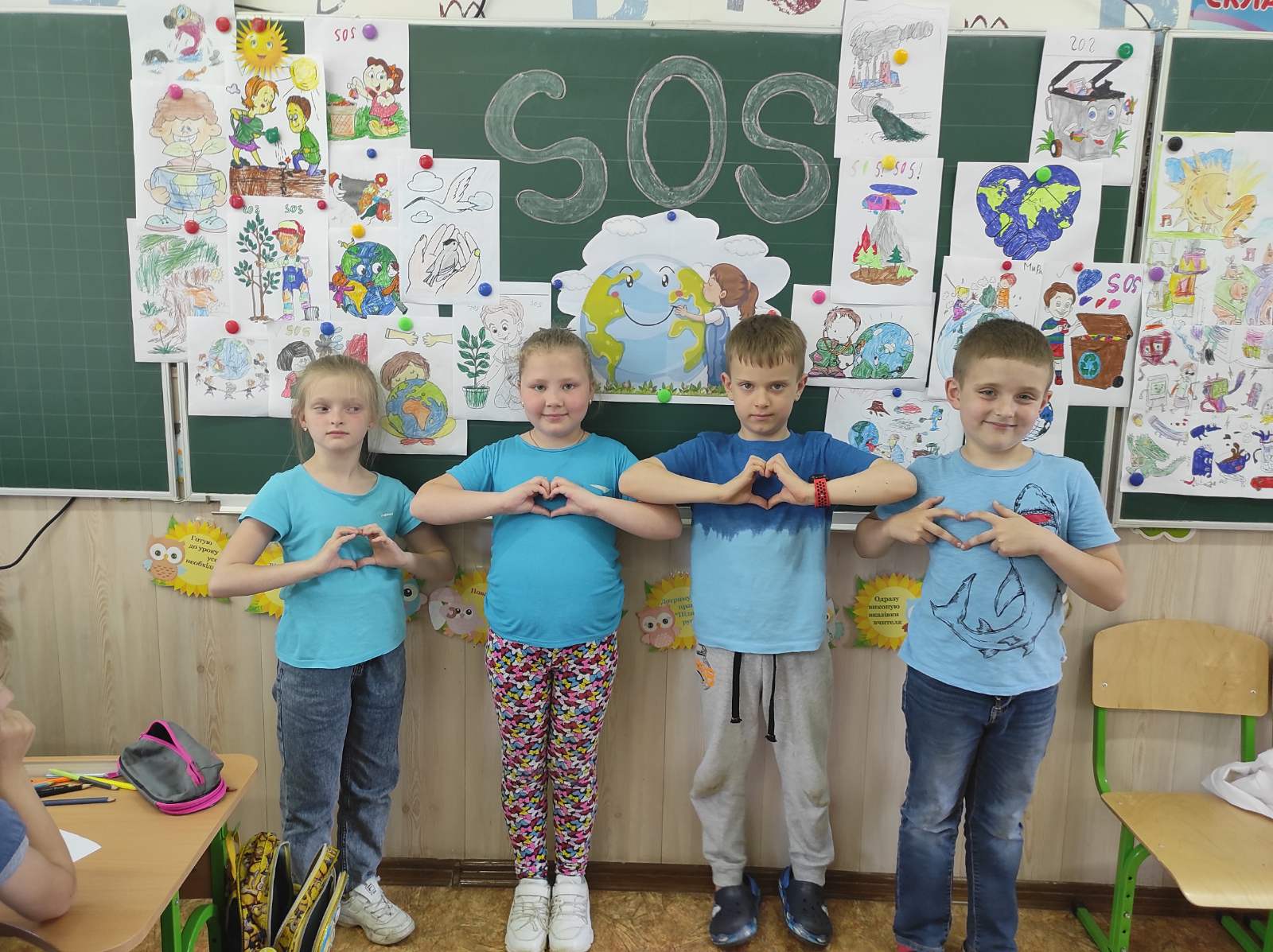 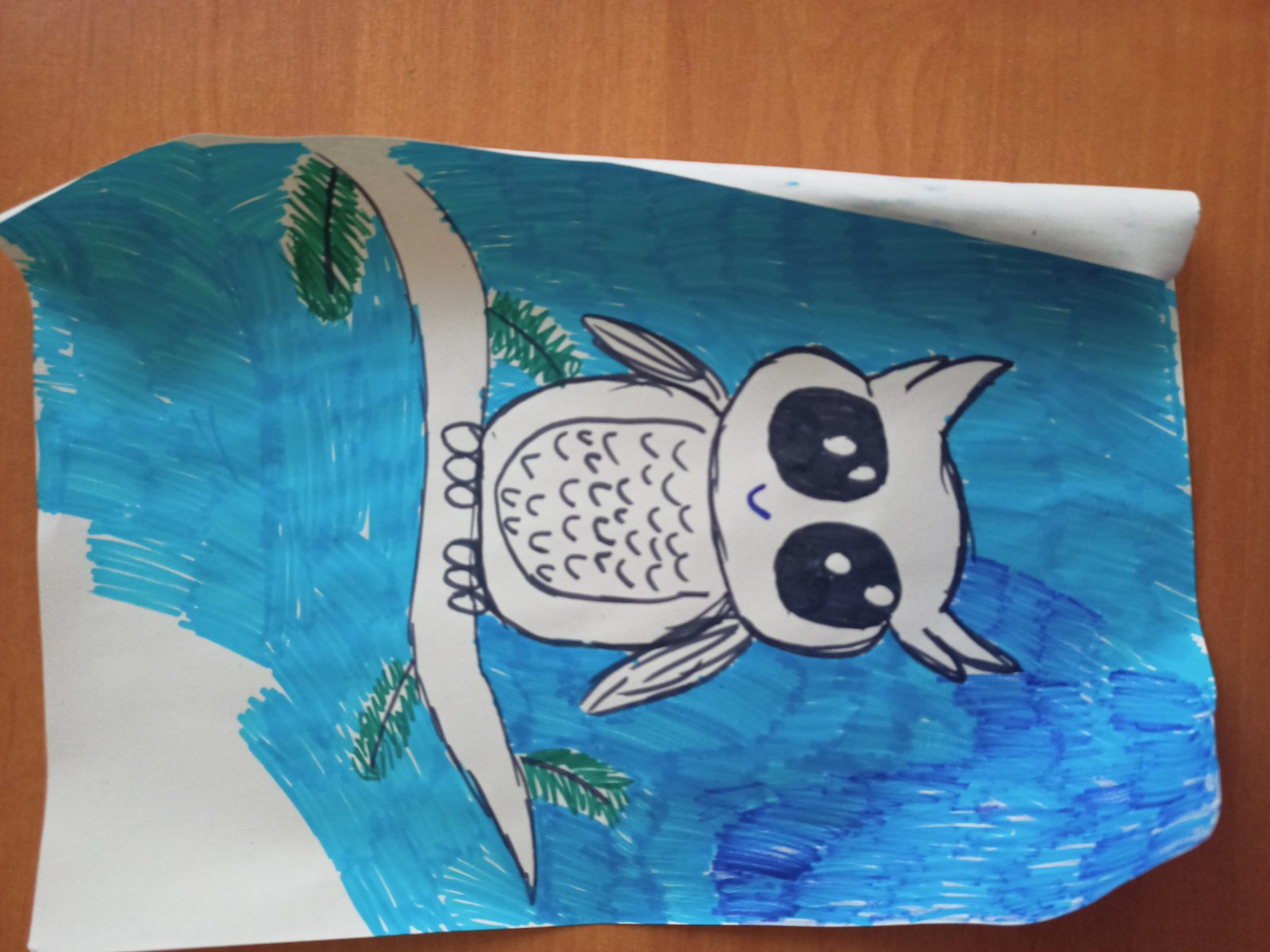 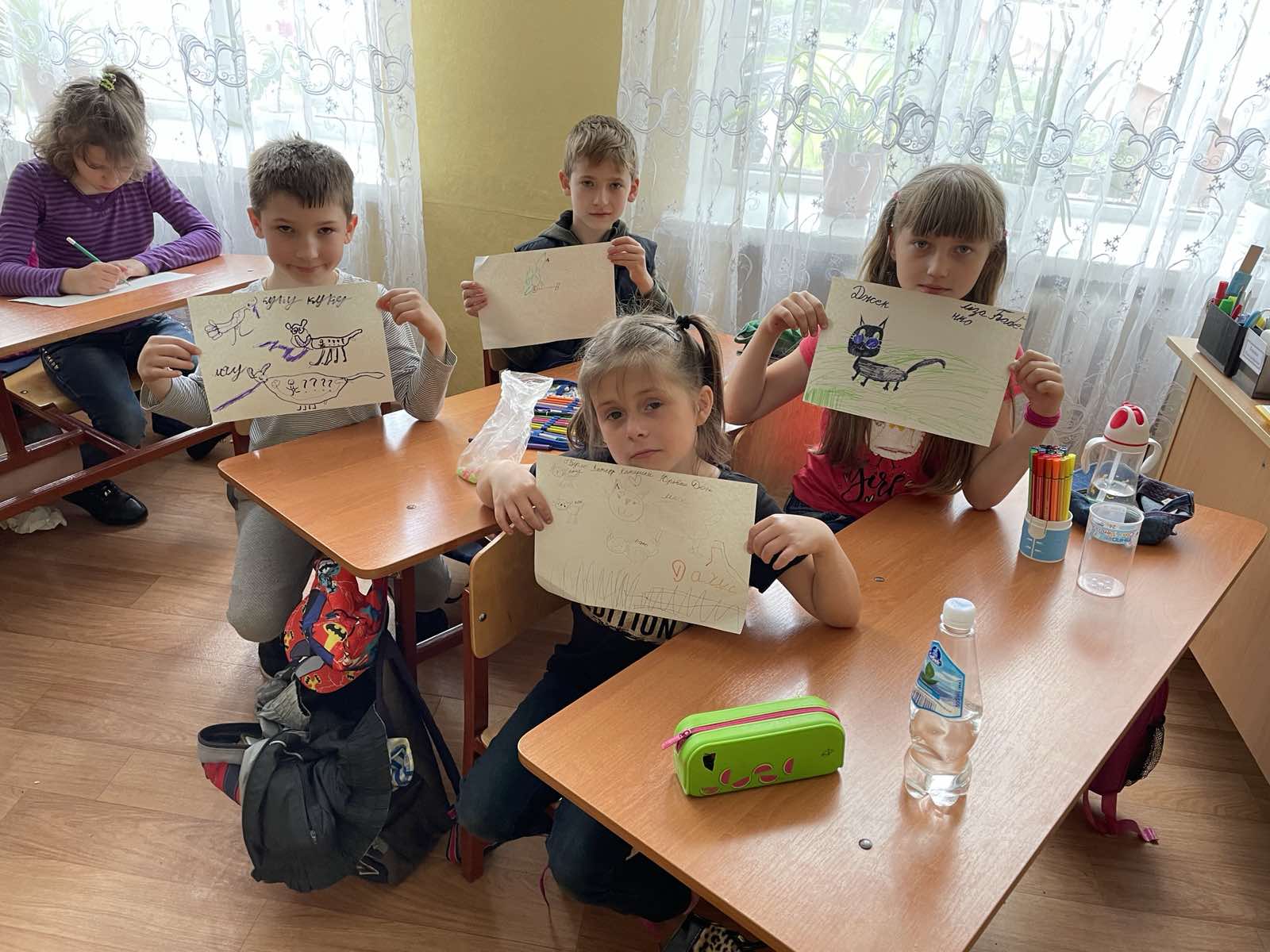 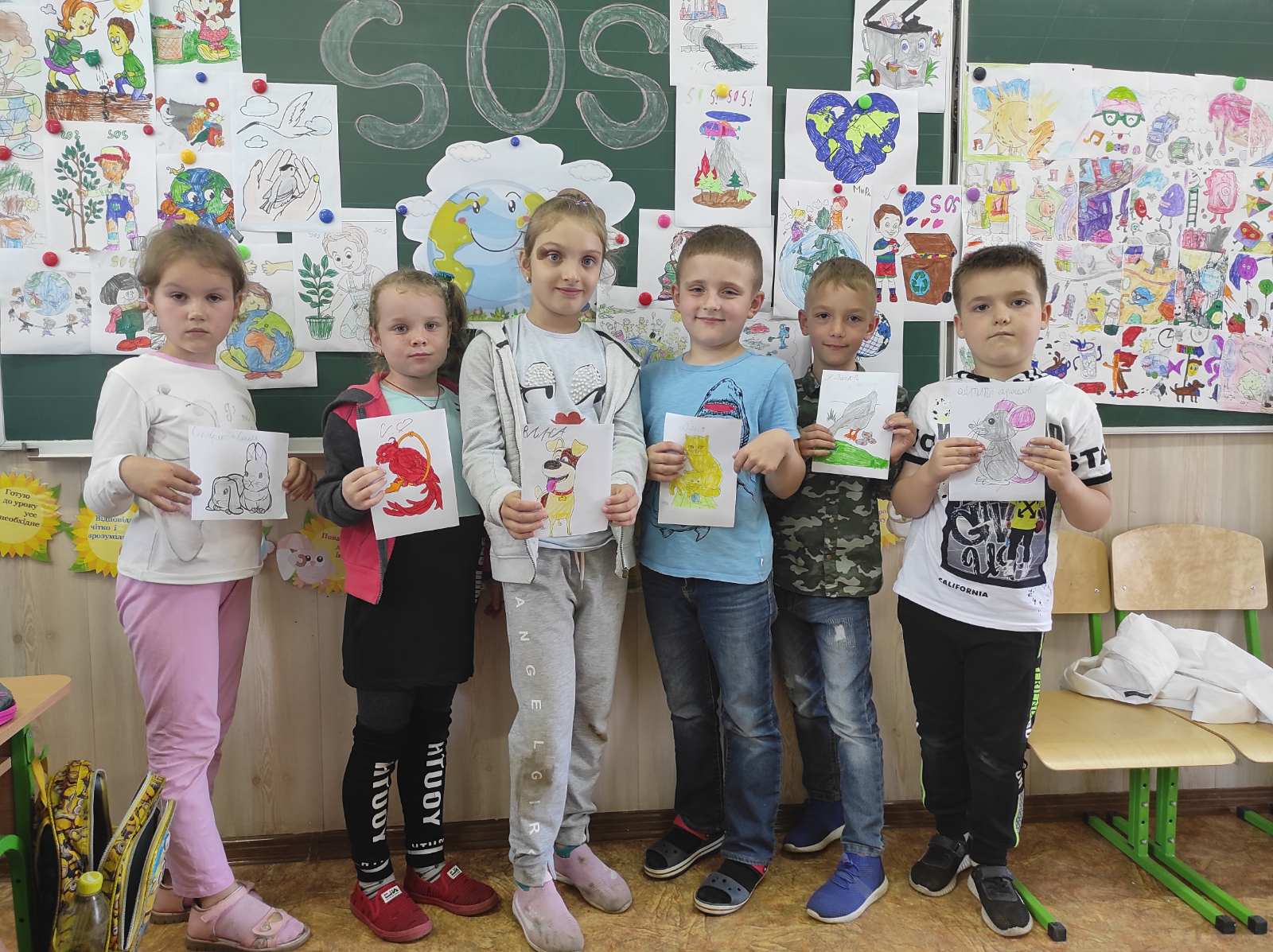 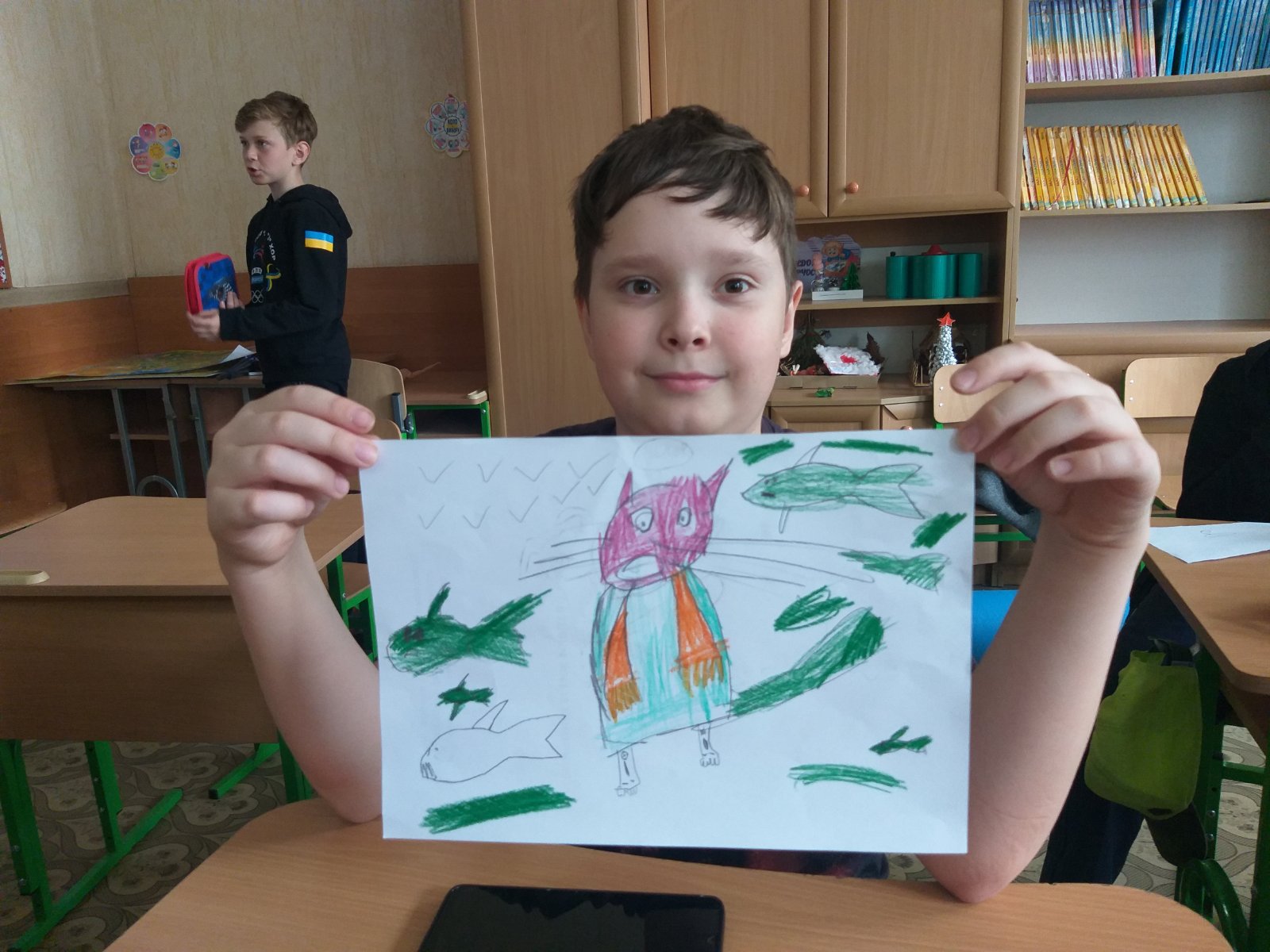 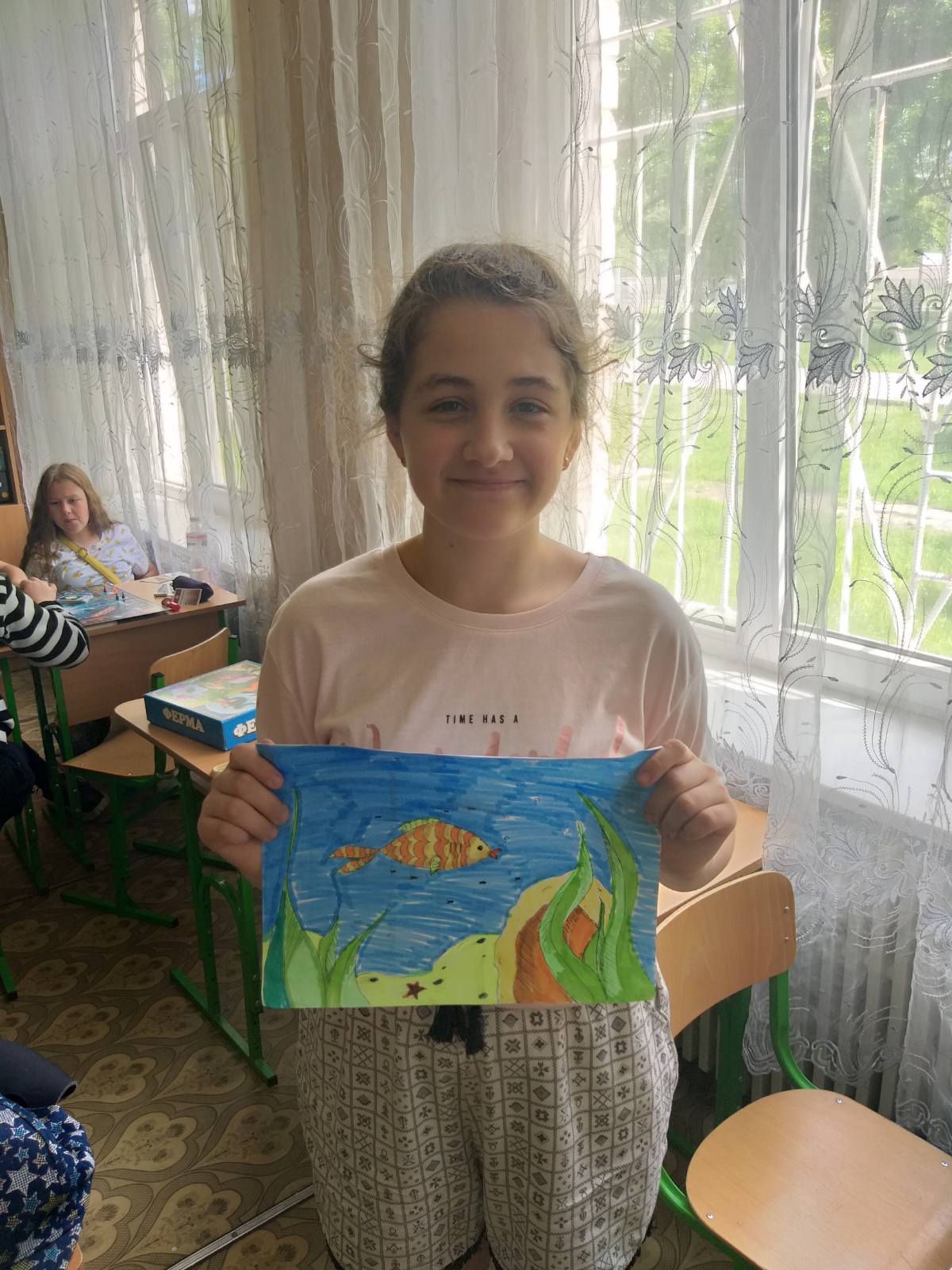 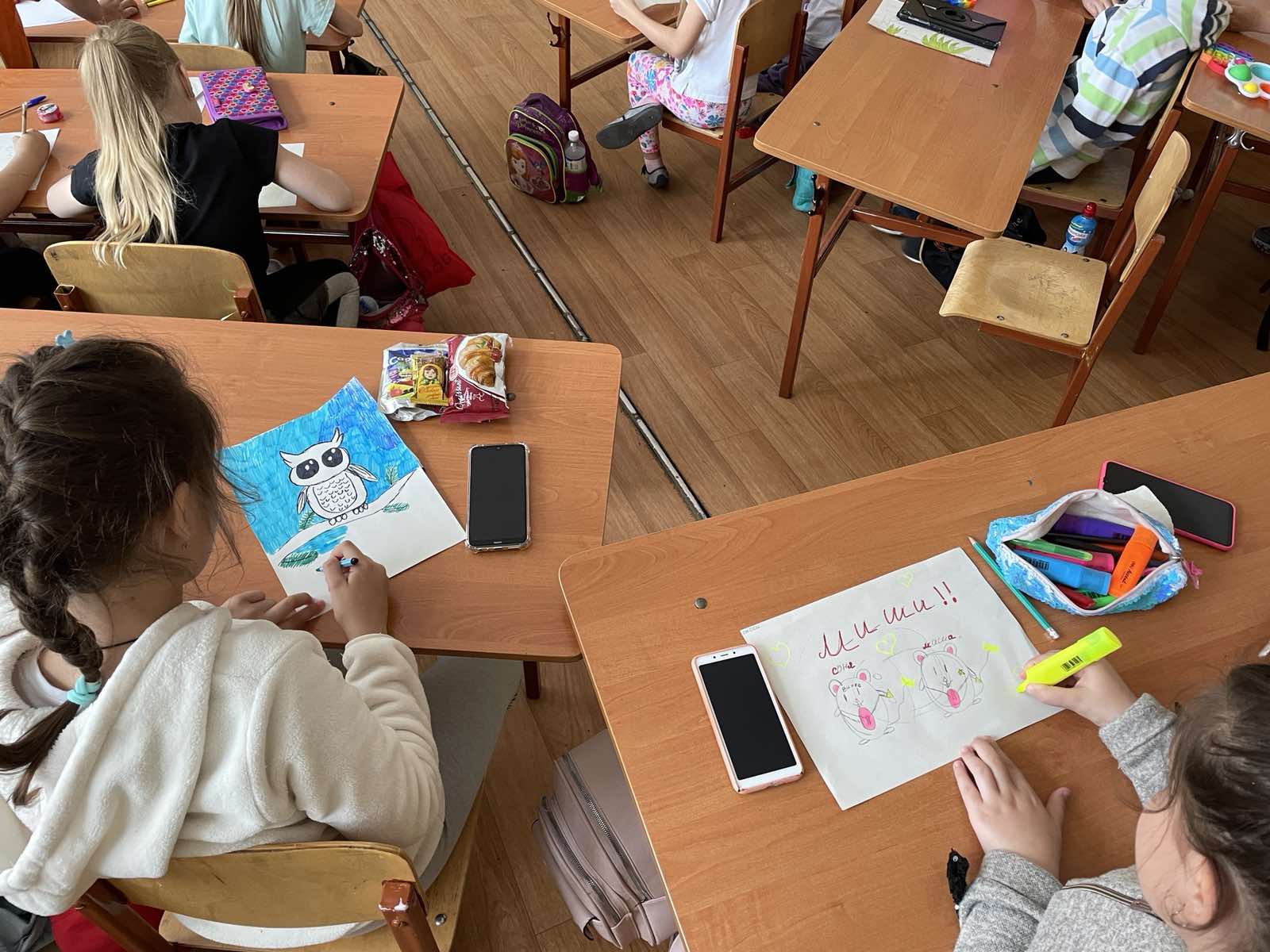 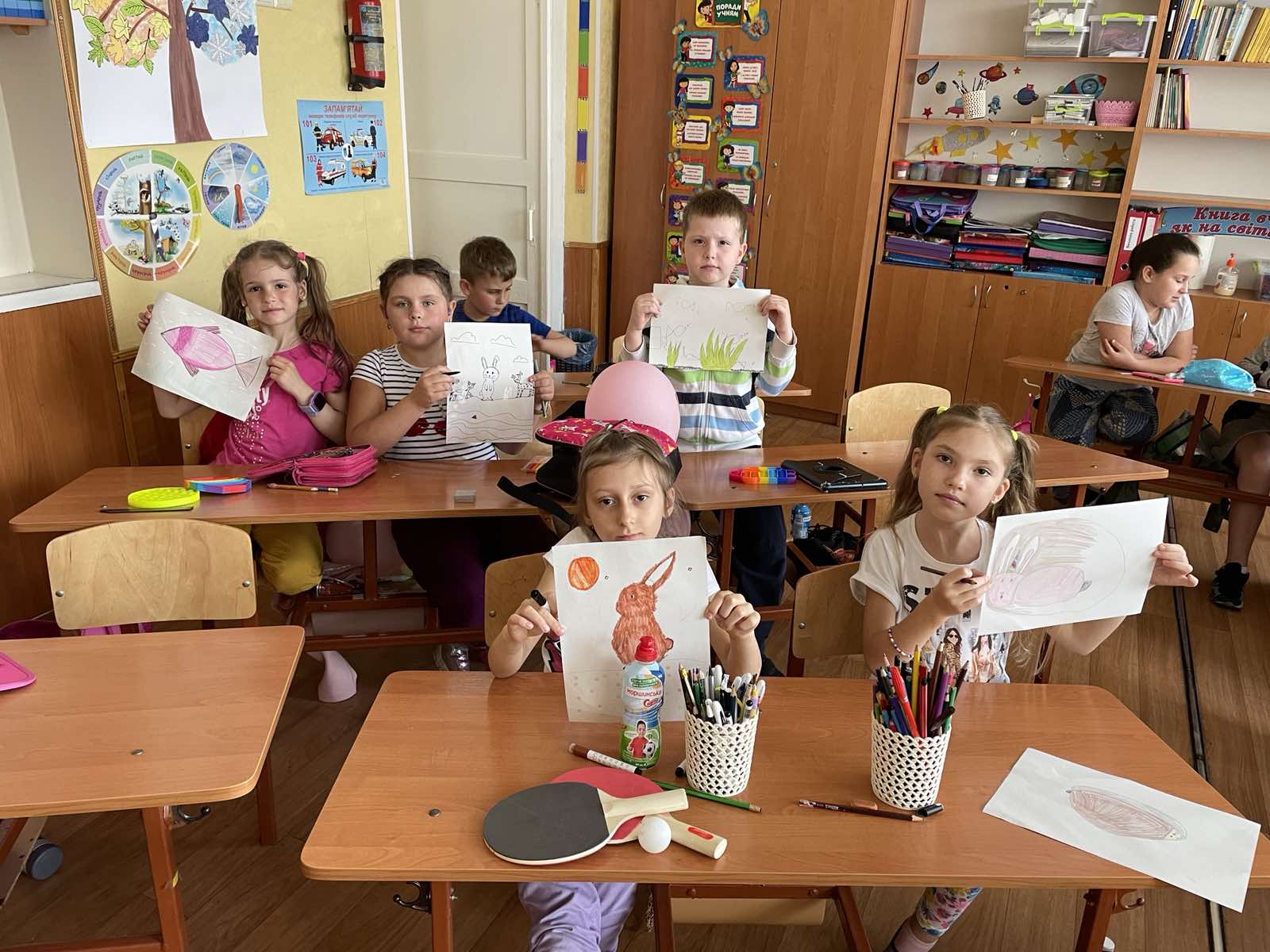 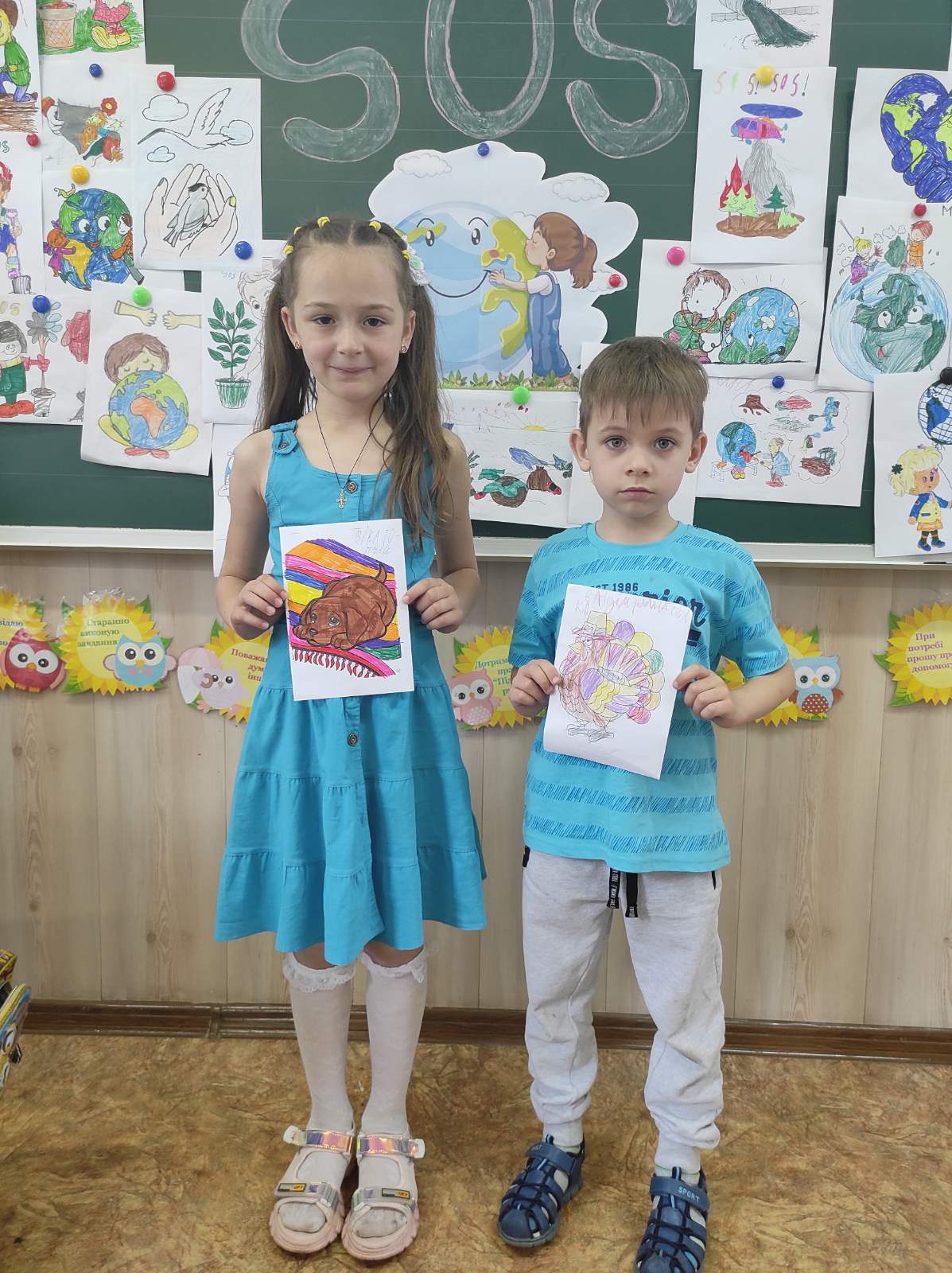 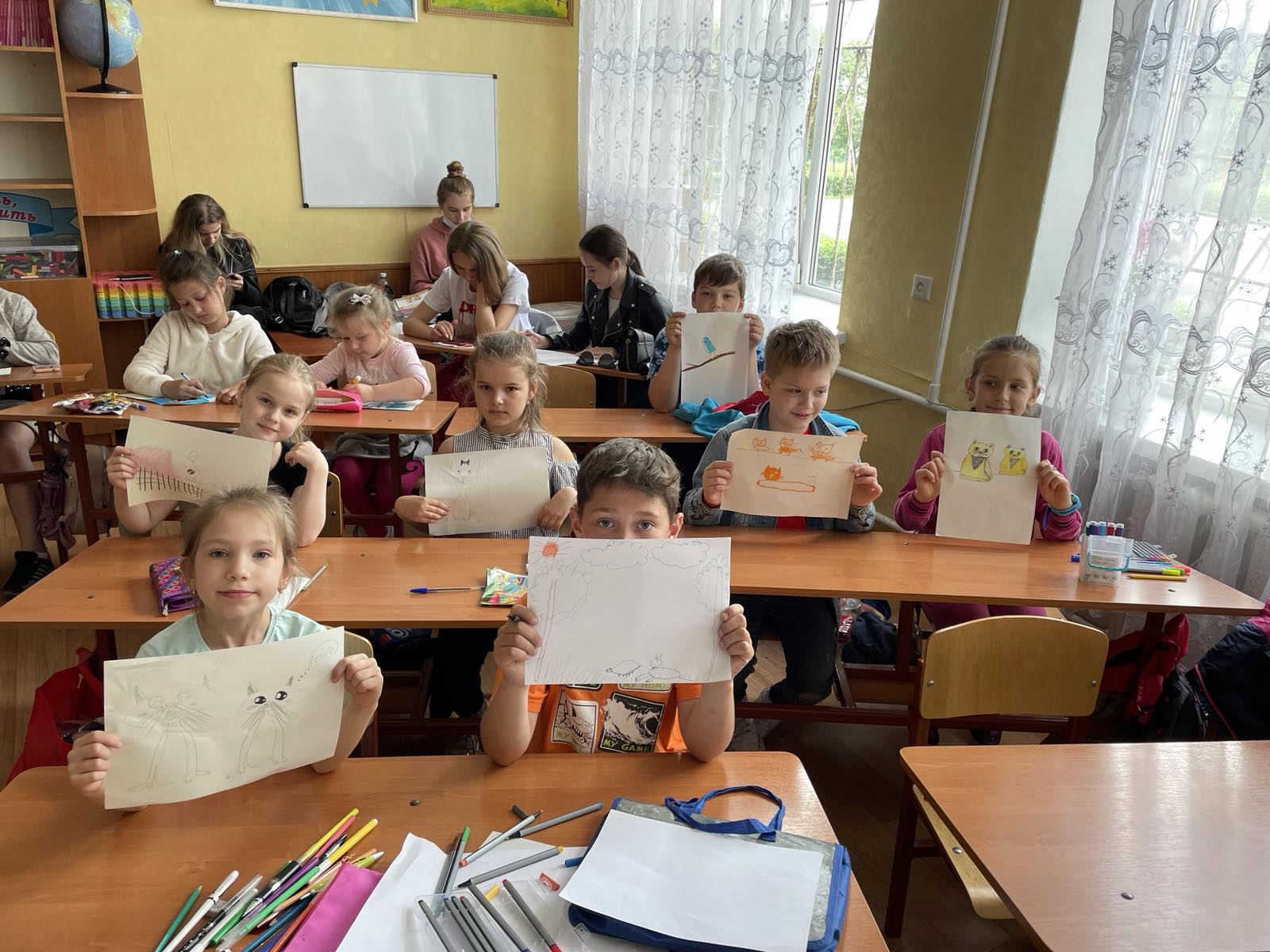 «Ми відповідаємо за тих, кого приручили...»
Антуан де Сент-Екзюпері 
( казкова повість "Маленький принц")